The Stages of Writing
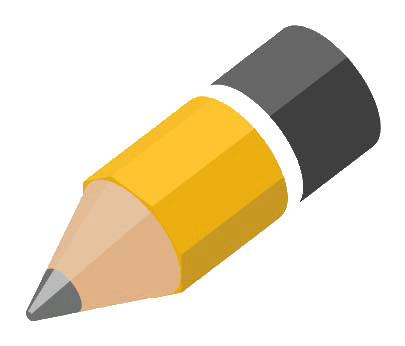 The Writing Process
“All the world’s a stage, and all the students 
merely writers.”
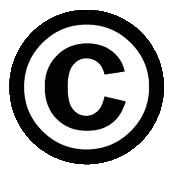 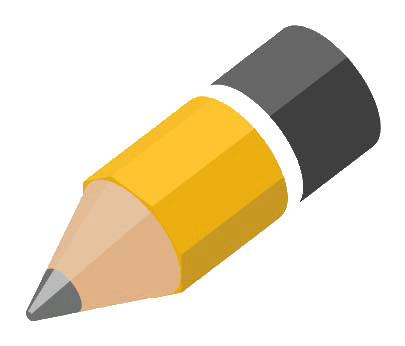 The Writing Process
When good writers start a new book, poem, or
essay, etc. the words just appear on the page without much effort.
Wrong!!!
Right??
All writers(especially the good ones) use a process when they write.
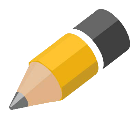 Because our minds don't always think in logical paragraphs with supporting details and a carefully planned-out thesis sentence, we have to approach writing a step at a time.
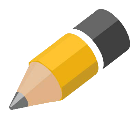 PowerEd Plans   2014
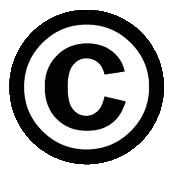 The Stages of the Writing Process
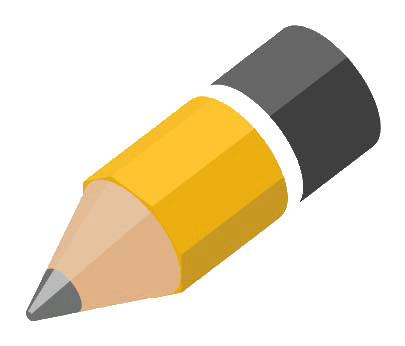 The Writing Process
The Stages of the Writing Process
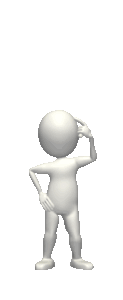 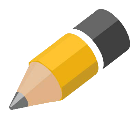 Stage 1 – Prewriting
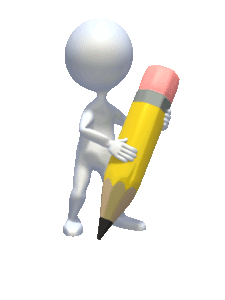 Stage 2 – Drafting
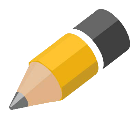 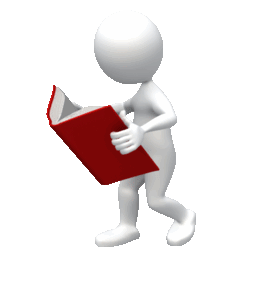 Stage 3 – Revising
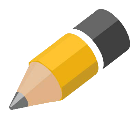 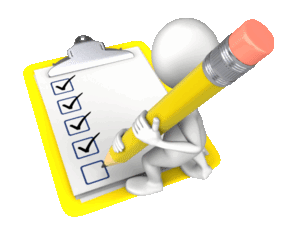 Stage 4 – Edit
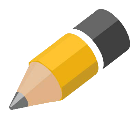 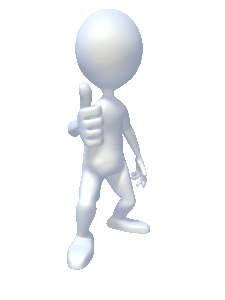 Stage 5 – Publish
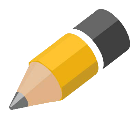 PowerEd Plans   2014
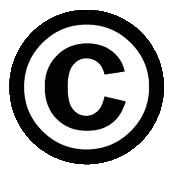 Introducing
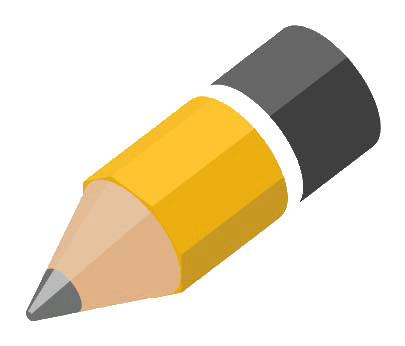 The Writing Process
“All the world’s a stage, and all the students 
merely writers.”
PowerEd Plans   2014
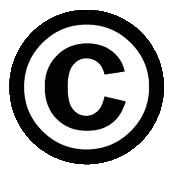 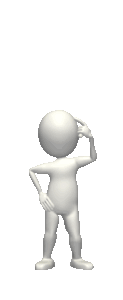 Pre-writing
Time to THINK
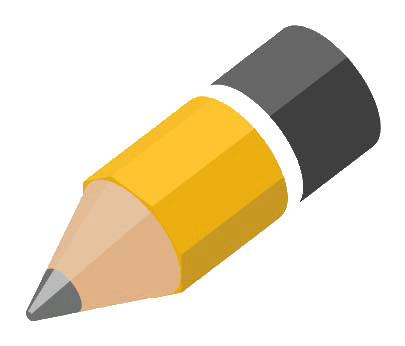 The Writing Process
PowerEd Plans   2014
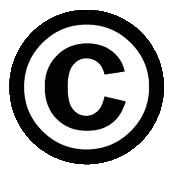 Stage 1 – Pre-writing Time to THINK
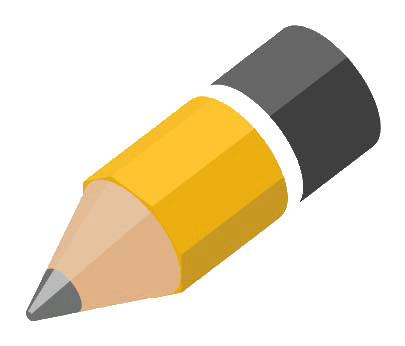 The Writing Process
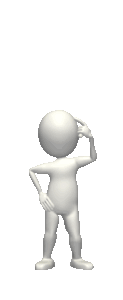 Decide on your purpose (reason) for writing.  	What are you trying to accomplish?
	Identify who will read or listen to your written 	work.  
	Who is your audience?
	Choose the topic of focus for your writing. 	What exactly is it that you are writing about?
	Brainstorm ideas about the subject.  	What information about the topic do you know 	or need to gather?
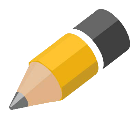 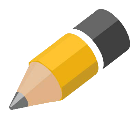 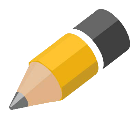 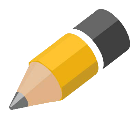 PowerEd Plans   2014
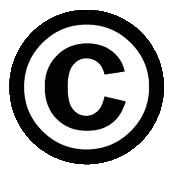 Introducing
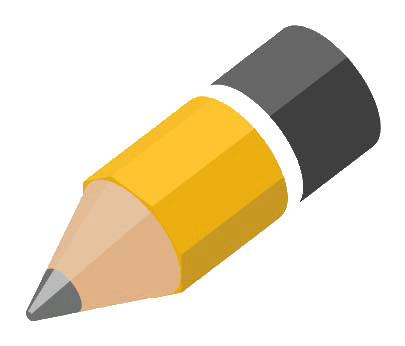 The Writing Process
“All the world’s a stage, and all the students 
merely writers.”
PowerEd Plans   2014
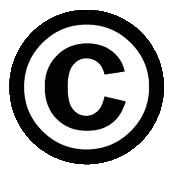 Drafting
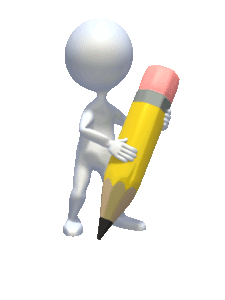 Time to WRITE
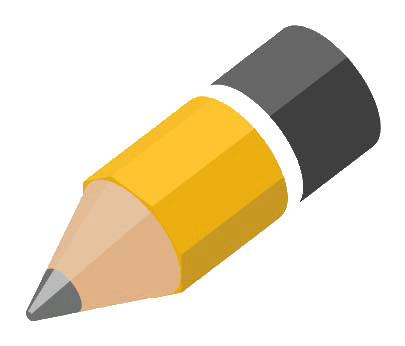 The Writing Process
PowerEd Plans   2014
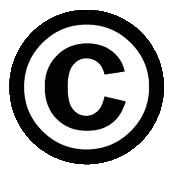 The Stages of the Writing Process
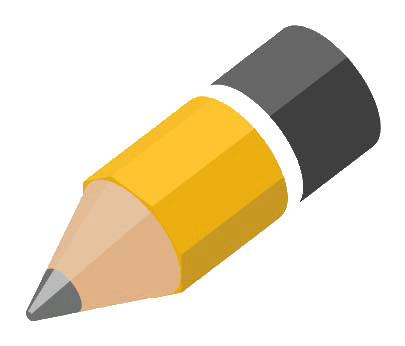 The Writing Process
Stage 2: DraftingTime to WRITE
Put the information you brainstormed into 	language appropriate for the assignment.  
	No slang, IM or Text speak.  Use boring, old, 
           proper grammar.
	Write sentences and paragraphs even if they are not	perfect.  
	Don’t worry about grammar and conventions at this 	point.
	Read what you have written and judge if it says 	what you mean. 
	Are you getting your point across?  Is it clear?  If not . . .

	Revise your plan if it is not working.  
	Go back to Stage 1 – Prewriting  and make changes to 	your plan.
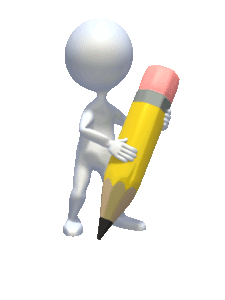 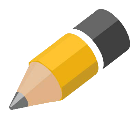 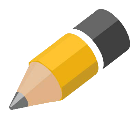 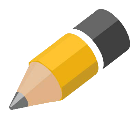 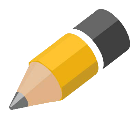 PowerEd Plans   2014
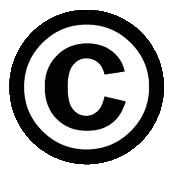 Introducing
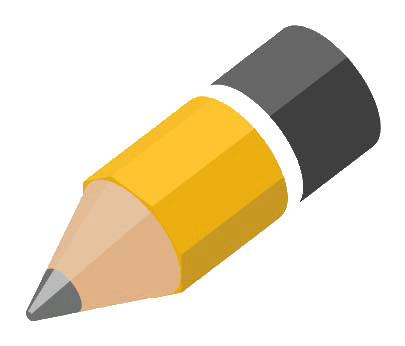 The Writing Process
“All the world’s a stage, and all the students 
merely writers.”
PowerEd Plans   2014
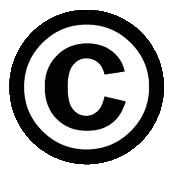 Revising
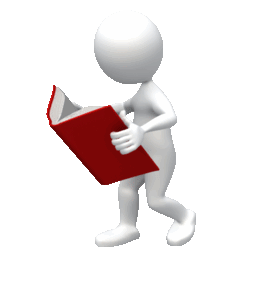 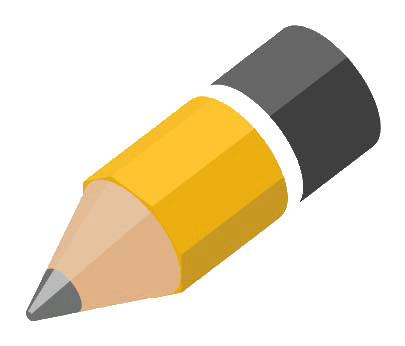 The Writing Process
Time to 
MAKE IT BETTER
PowerEd Plans   2014
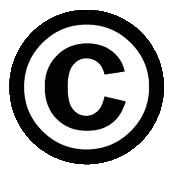 The Stages of the Writing Process
Stage 3: RevisingTime to MAKE IT BETTER
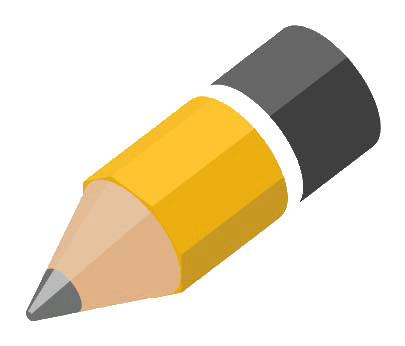 The Writing Process
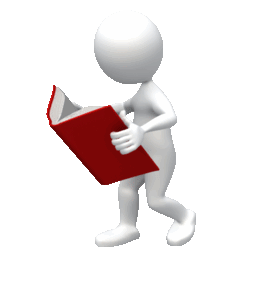 Read what you have written again.  	Yes, you actually have to re-read your writing.  
	Rearrange words or sentences.  	Are you using the same sentence order time after time?
	Take out or add parts.  	Do all parts of the writing support your purpose or topic?
	Replace “dead” words or unclear words.  	You know the words you love to use time and time again. 
	Read your writing aloud (if you are allowed to) to be sure 	it flows smoothly.  If it is like getting in a car with a first 	time driver (stop and go) - revise!
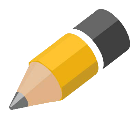 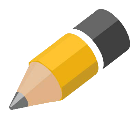 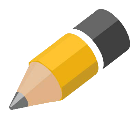 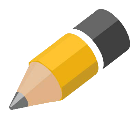 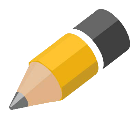 PowerEd Plans   2014
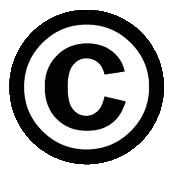 Introducing
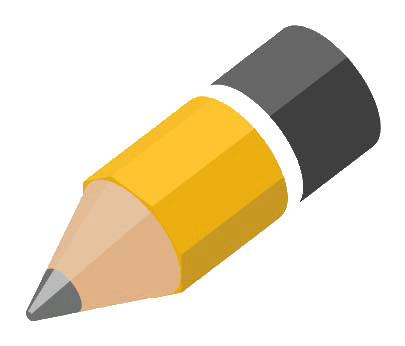 The Writing Process
“All the world’s a stage, and all the students 
merely writers.”
PowerEd Plans   2014
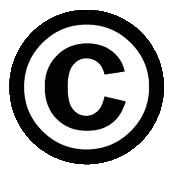 EDIT
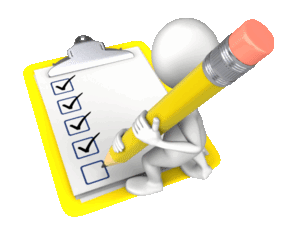 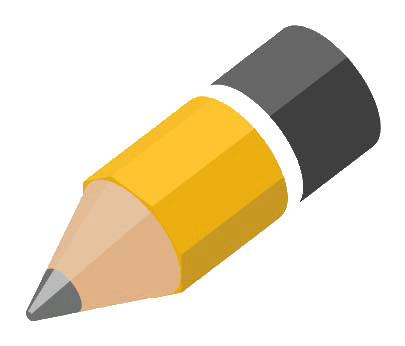 The Writing Process
Time to 
MAKE IT CORRECT
PowerEd Plans   2014
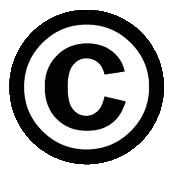 The Stages of the Writing Process
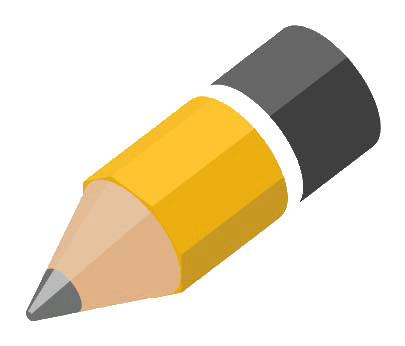 The Writing Process
Stage 4: EditingTime to MAKE IT CORRECT
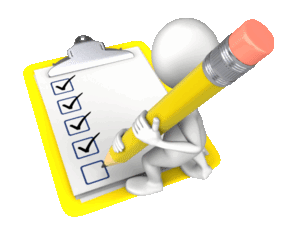 Be sure all sentences are complete. 	Do you have a variety of sentence types? 
	Correct spelling, capitalization, and punctuation.	Have you made sure you have followed the rules 	of grammar?  
	Is the first word in a sentence capitalized?  
	Have 	you eliminated random capitalization?  
	Do all 	sentences have punctuation at the end.!? 
	(Just choose one)
	Change words that are not used correctly.  	
	Watch out for homophones!!!  
		There deadly!  No, their deadly!  
			NO!!!They’re deadly!
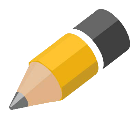 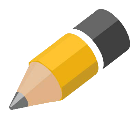 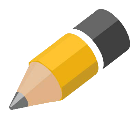 PowerEd Plans   2014
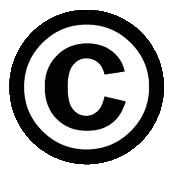 Introducing
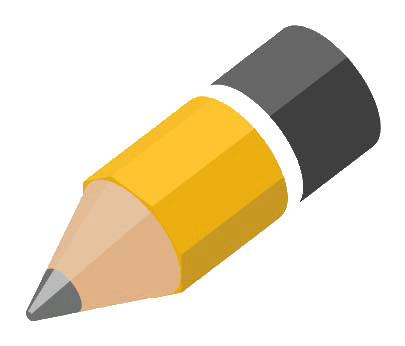 The Writing Process
“All the world’s a stage, and all the students 
merely writers.”
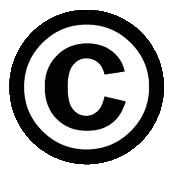 Publish
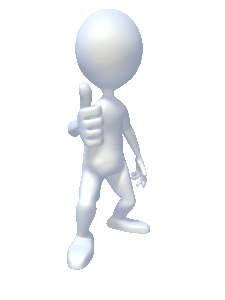 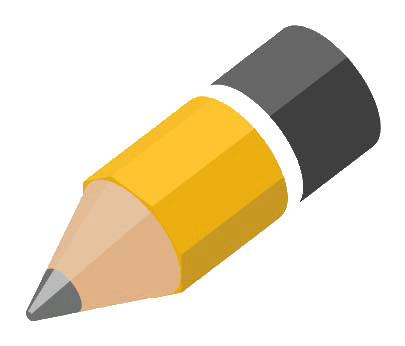 The Writing Process
Time to 
SHARE THE 
FINISHED PRODUCT
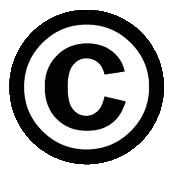 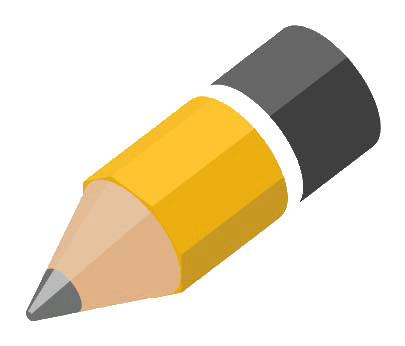 Stage 5: PublishTime to SHARE THE FINISHED PRODUCT
The Writing Process
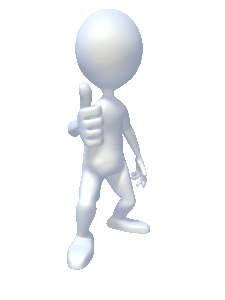 Have someone check your 	work. (if this is allowed)
	Recopy it correctly and neatly.  	Use your best cursive writing 	or printing. 

	Relax – you’re done!
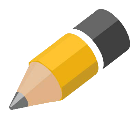 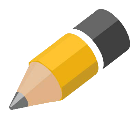 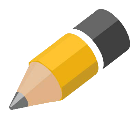 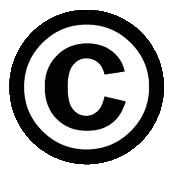